LGBT+ affirmative services in housing
Alan Allton-White
Regional Manager, Independent Living
1
Optivo
The Why
The How
Good Practice
My Journey
Optivo
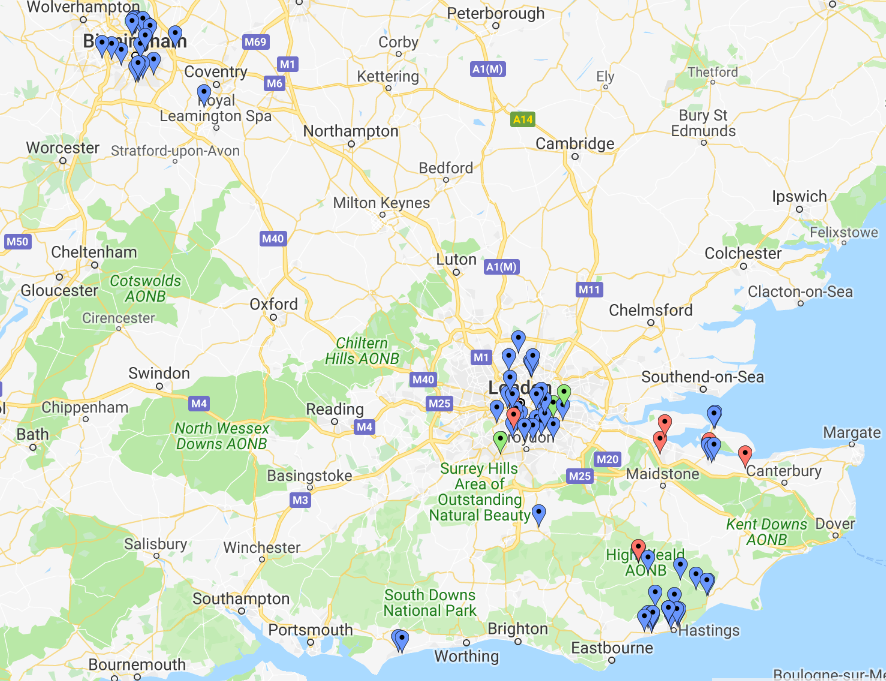 Formed in 2017
45,000 homes
Four regions – Midlands, London, Kent & Sussex
3
Optivo’s CORE Values
Customer Focused
One Team
Respect
Enthusiastic
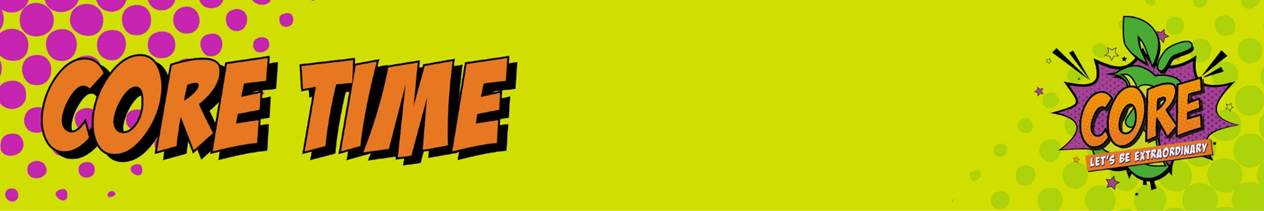 4
Our Staff Networking Groups
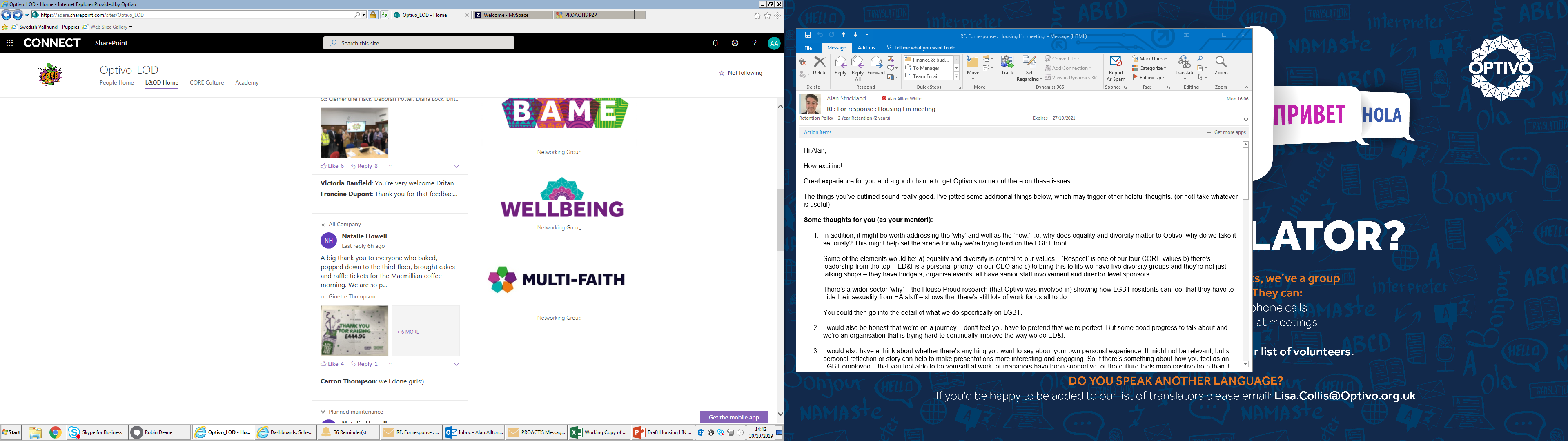 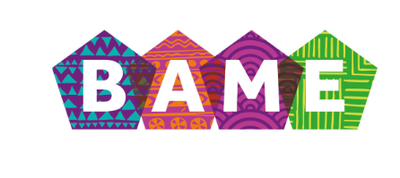 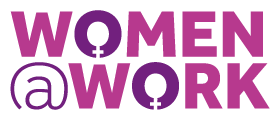 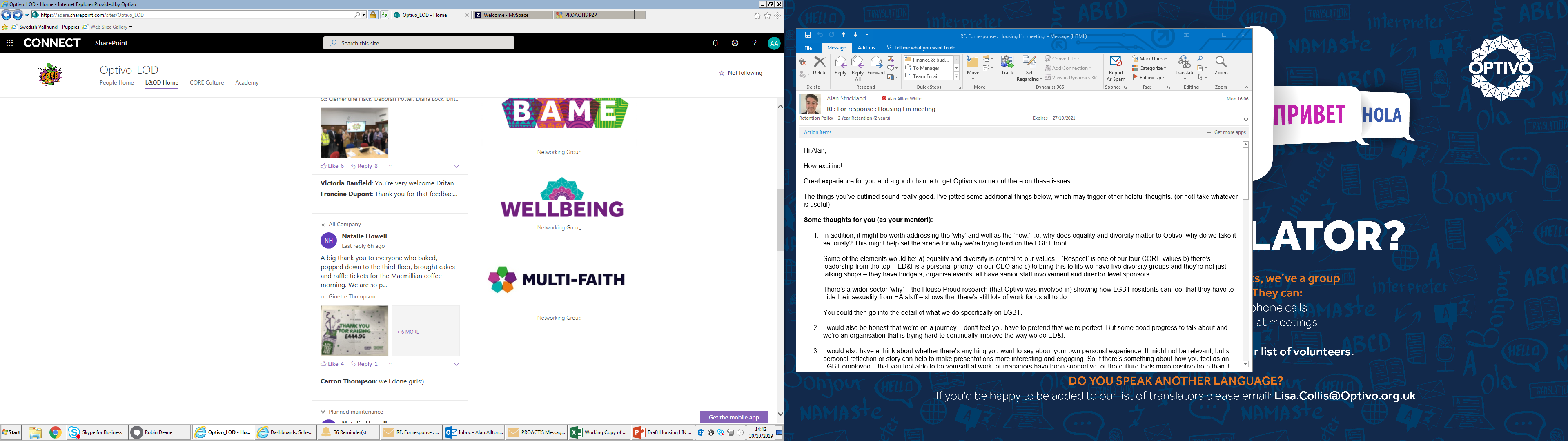 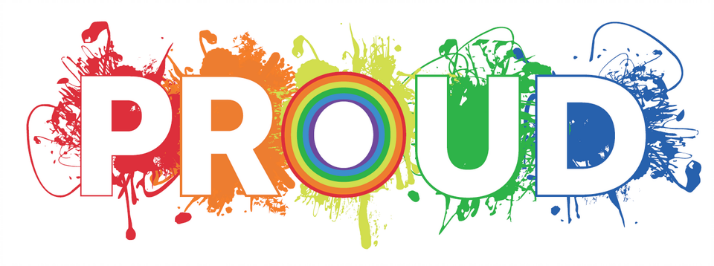 5
Our Staff Networking Groups
Firm TOR
Chair & Co Chair
Developmental Vice Chair role
Budget
Staff from all parts of the organisation
Let members choose how involved they want to be
Non-disclosure agreement
Influence policy
Joined up work with other networking groups
Visible to the whole organisation
Allies
Senior level involvement
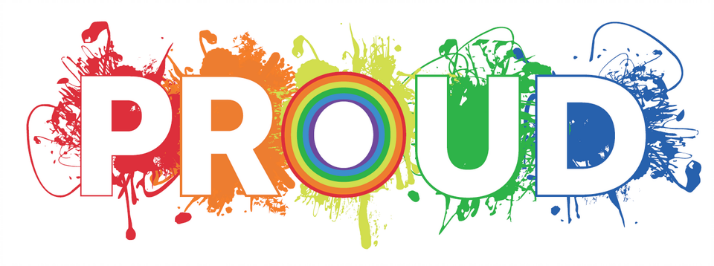 6
Senior Level Involvement
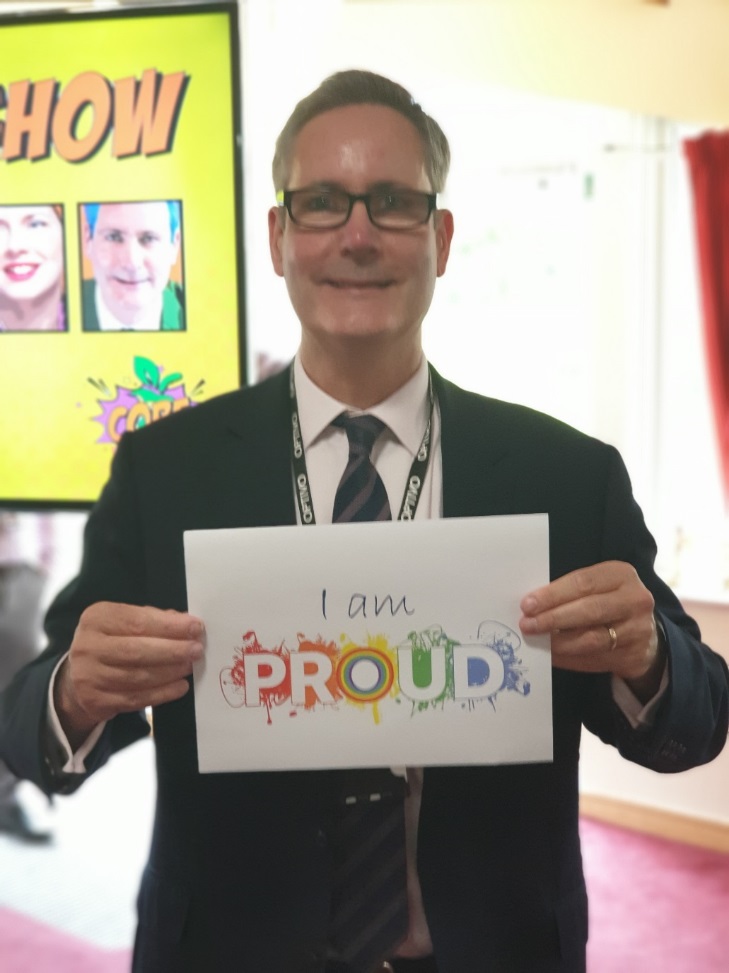 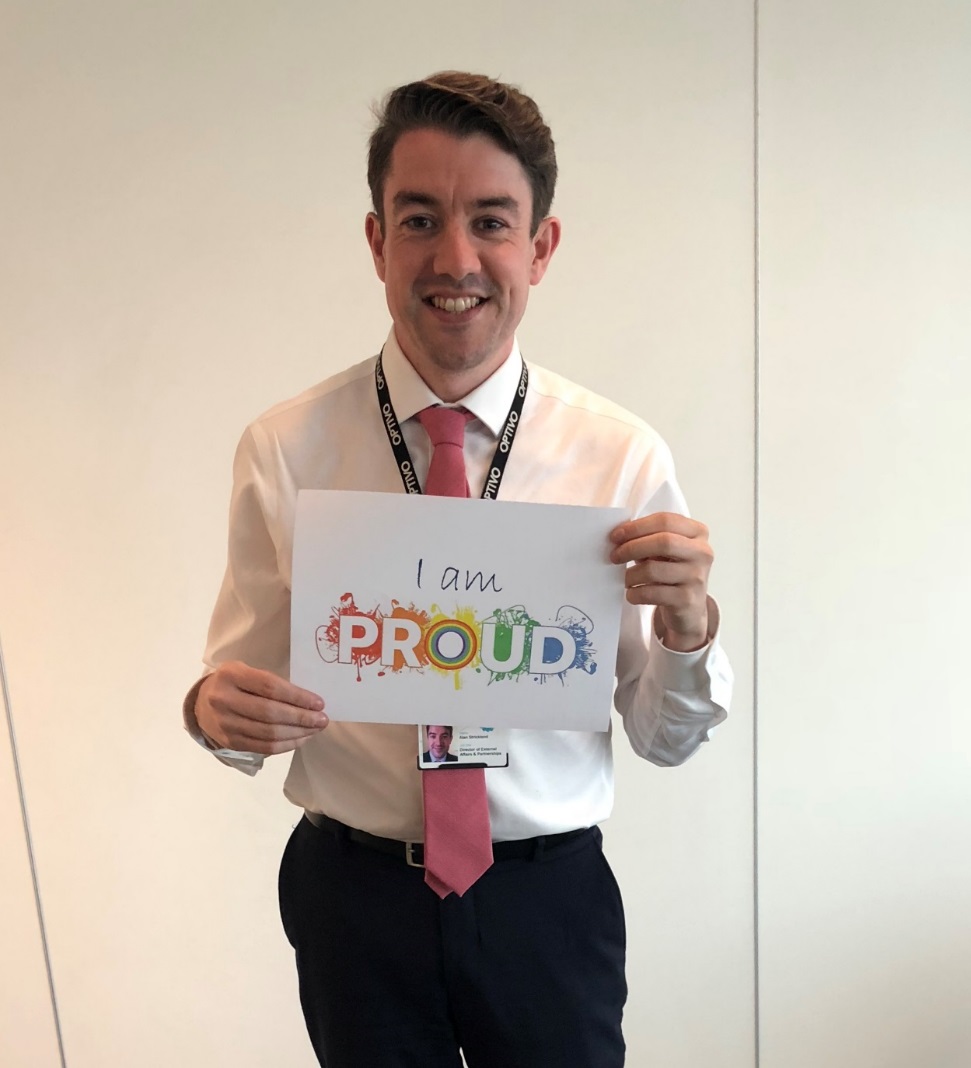 Paul Hackett
Chief Executive Officer
Alan Strickland
Director of External Affairs & Resident Involvement
7
More than just a networking group
It’s great to have a strong LGBT+ group but to provide a totally affirmative service, the whole organisation needs to get involved
Training on offer to all
Allies


Domestic Abuse Service

Relaunching our service and policy 
Inclusive Steering Group
Webpages, awareness campaigns and training targeted at all protected characteristics 
Creating guidance on sensitive ways to reach everyone in training and awareness campaigns
DA Champions
8
Stonewall Workplace Index -2018/19
This submission was in September 2018
We rank 217 of all employers – we leapt 37 places in one year. 
During a time of massive change for the organisation.
We rank 10th out of 45 for the sector
I understand why my employer is committed to LGBT equality… 
98% of your non-LGBT employees agreed
I feel confident in supporting my LGBT colleagues… 
100% of your non-LGBT employees agreed
Now included in our Management Training programme:
Conscious bias and discrimination
Unconscious bias
How to tackle bias
I would feel confident challenging inappropriate behaviour or discrimination towards LGBT people in the workplace… 
76% of your non-LGBT employees said yes
9
Visibility
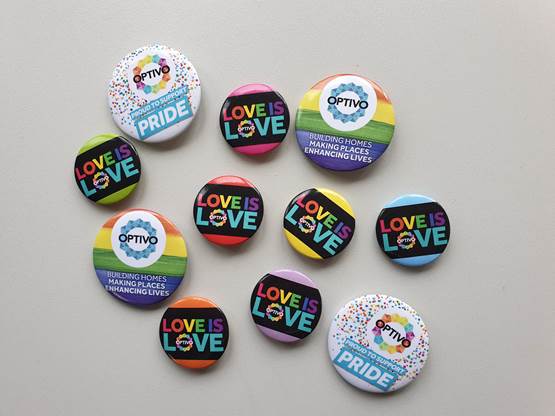 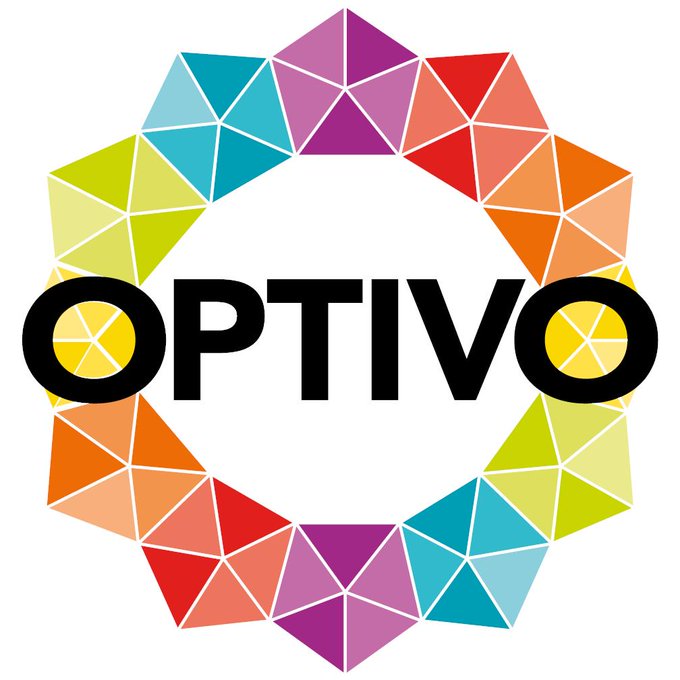 10
Visibility
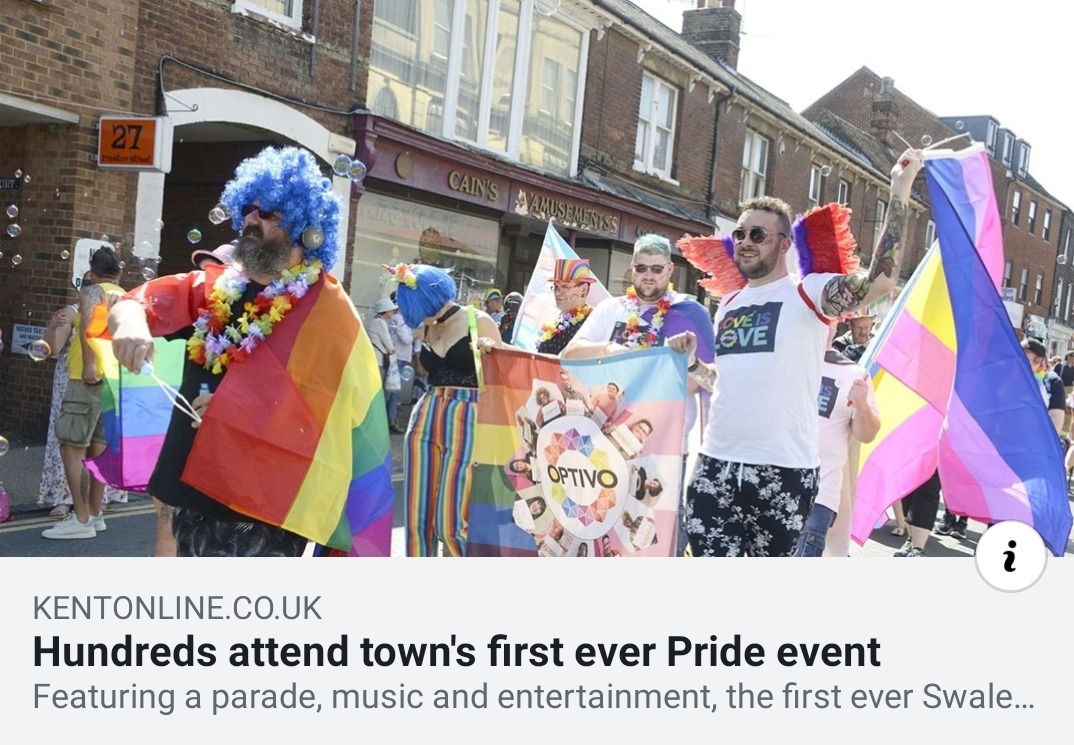 11
Visibility
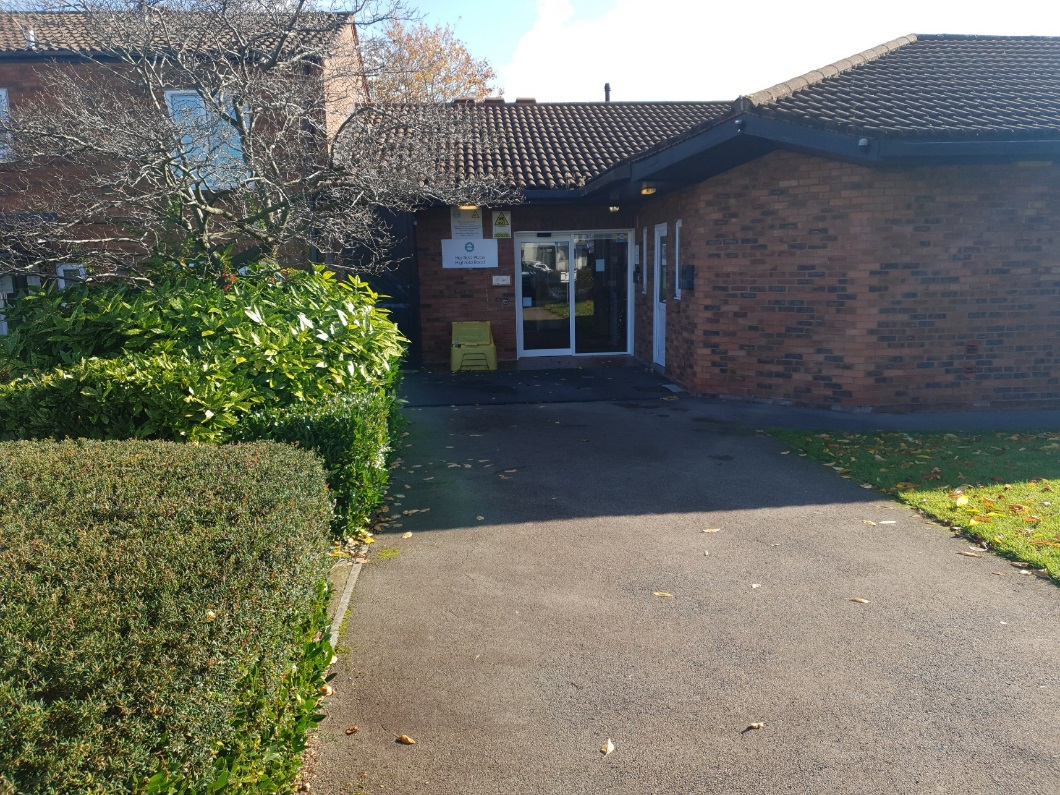 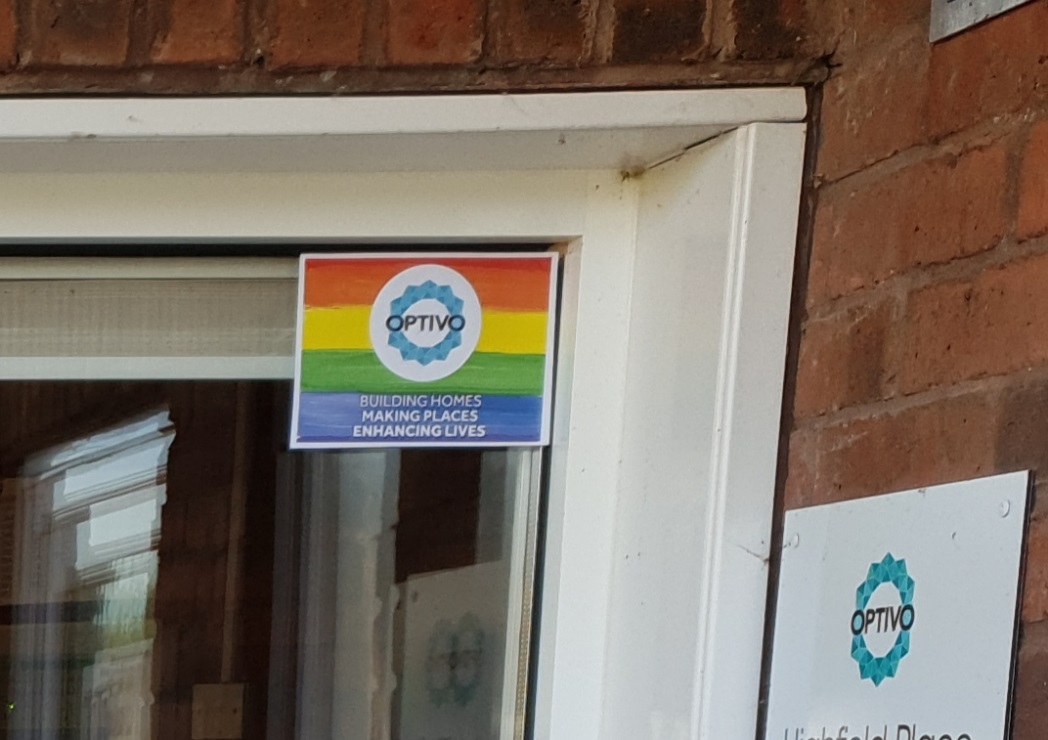 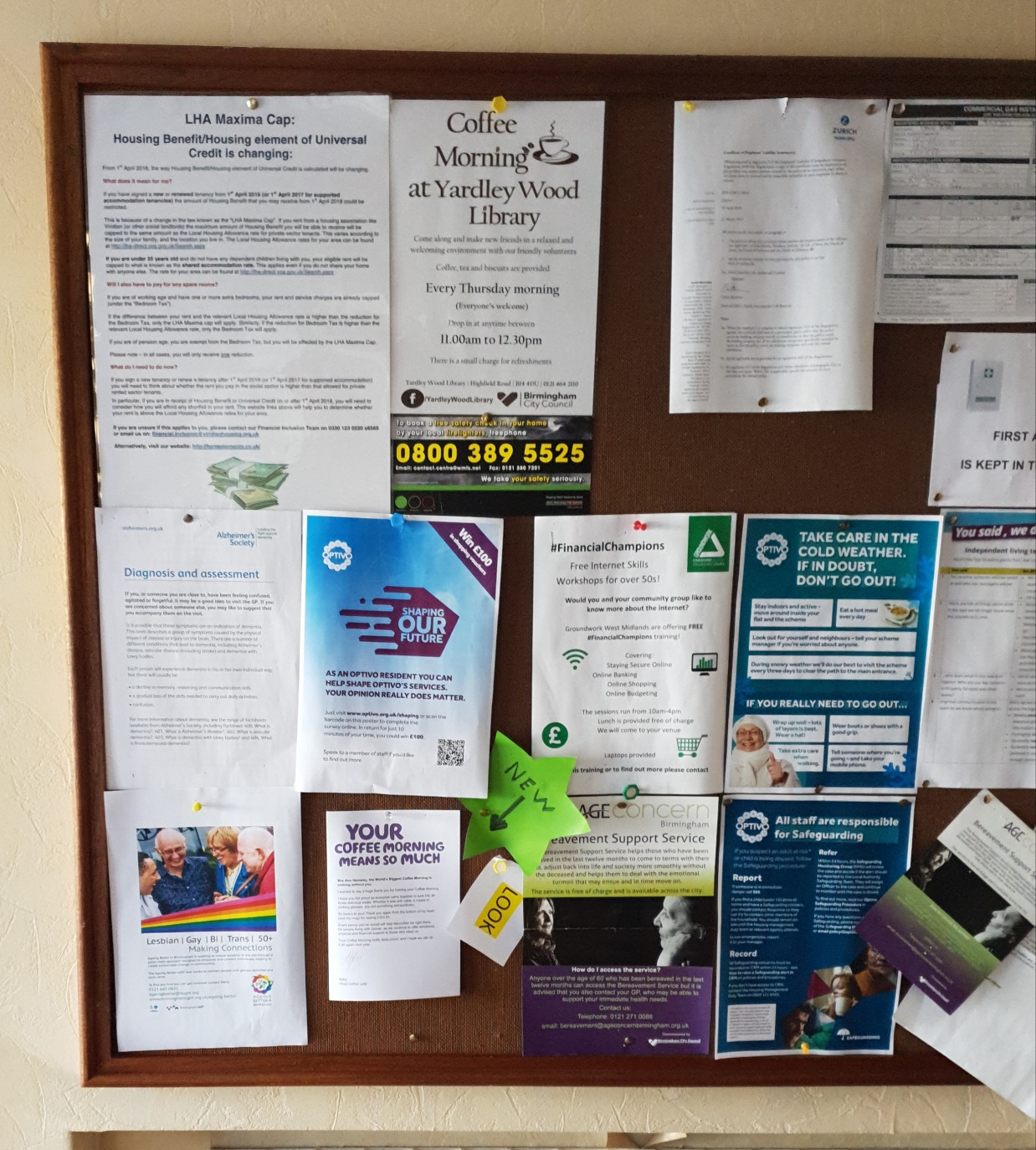 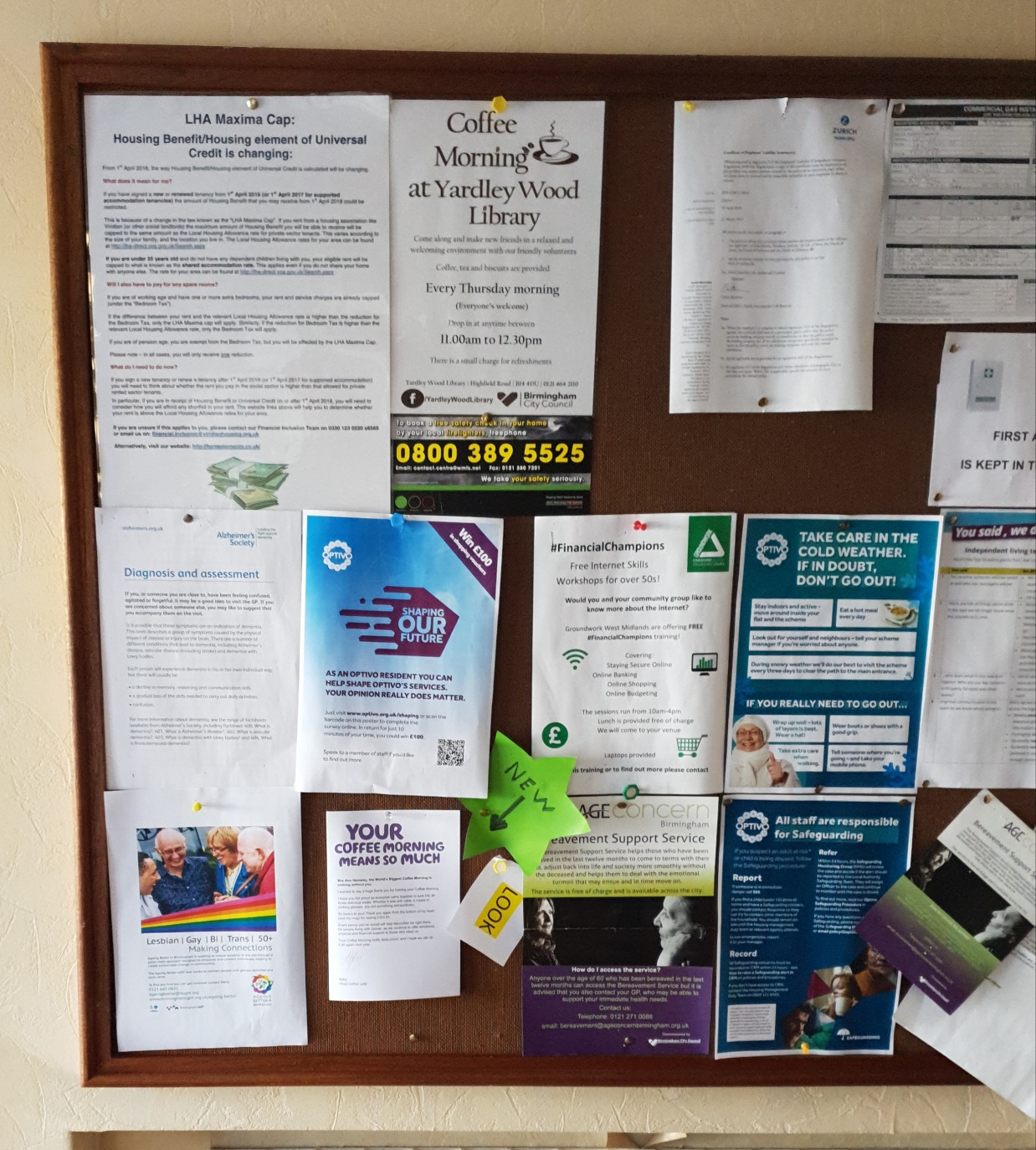 12
Bringing LGBT+ issues to life
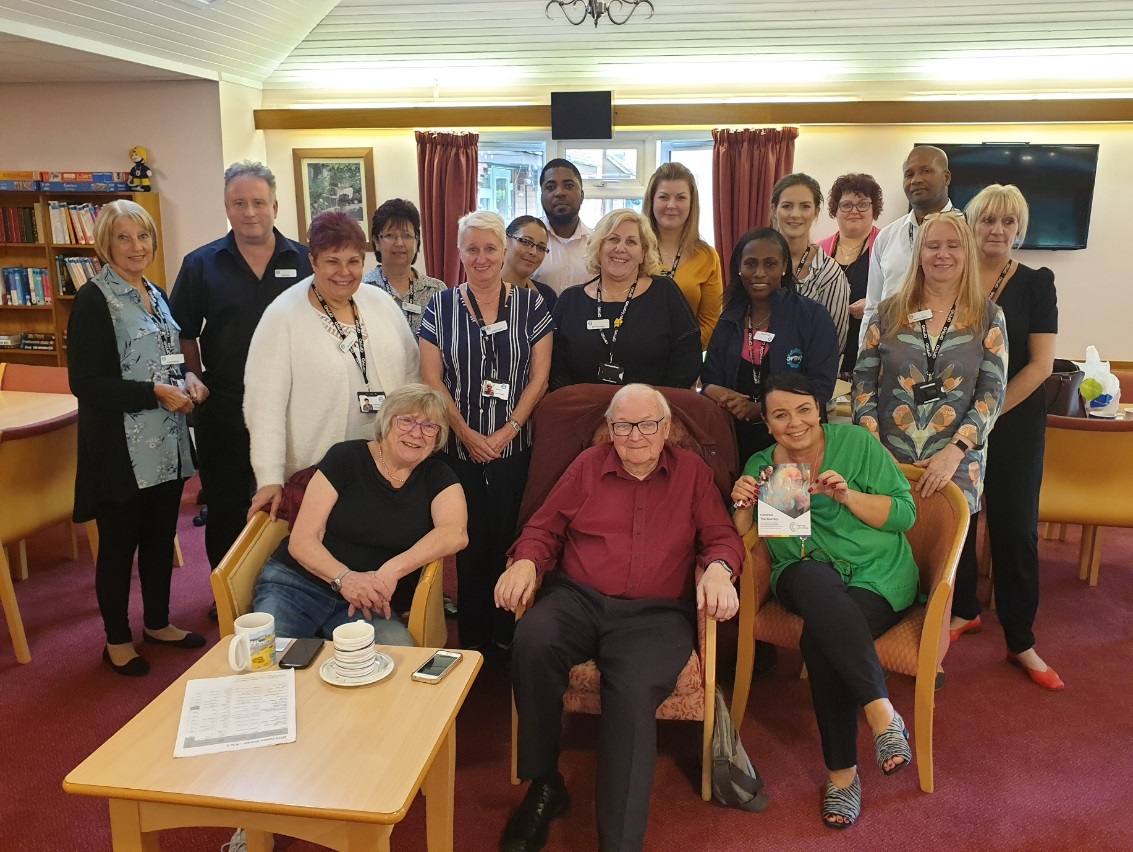 After the session, staff said – 

Feel more knowledgeable
Fascinated by their experience
Didn’t realise there could be such an issue
I’ll do all I can to make sure everyone is comfortable
I’ll recommend Rainbow Bridge in my scheme
Everyone here should have a visit from them
13
More than just L & G
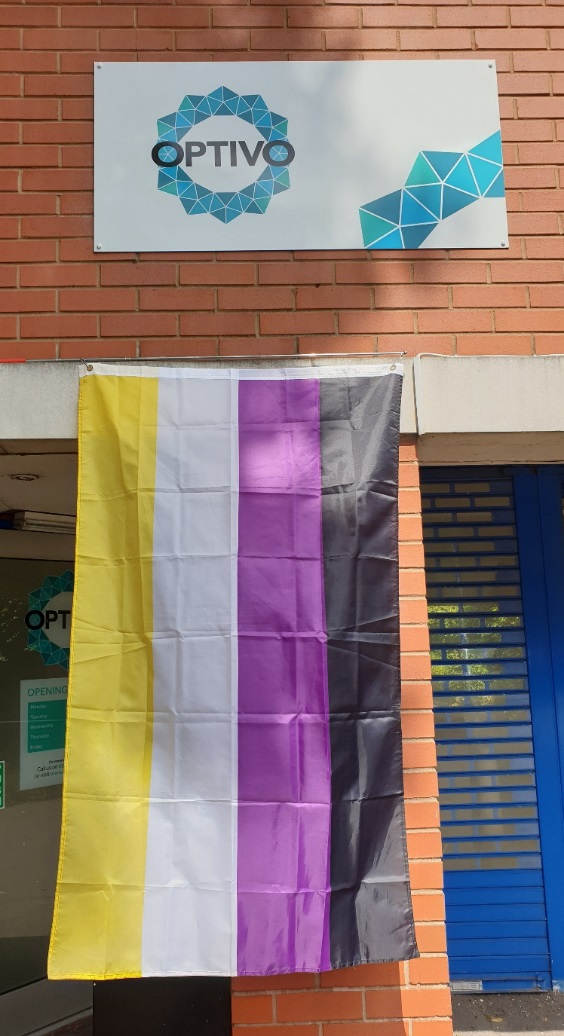 It’s really important to include and support staff and residents who may not identify as Heterosexual, Lesbian or Gay.

’LGBT+’


IDAHOBIT

Bi Visibility Day
Asexual Awaress Day
Non-Binary Day
14
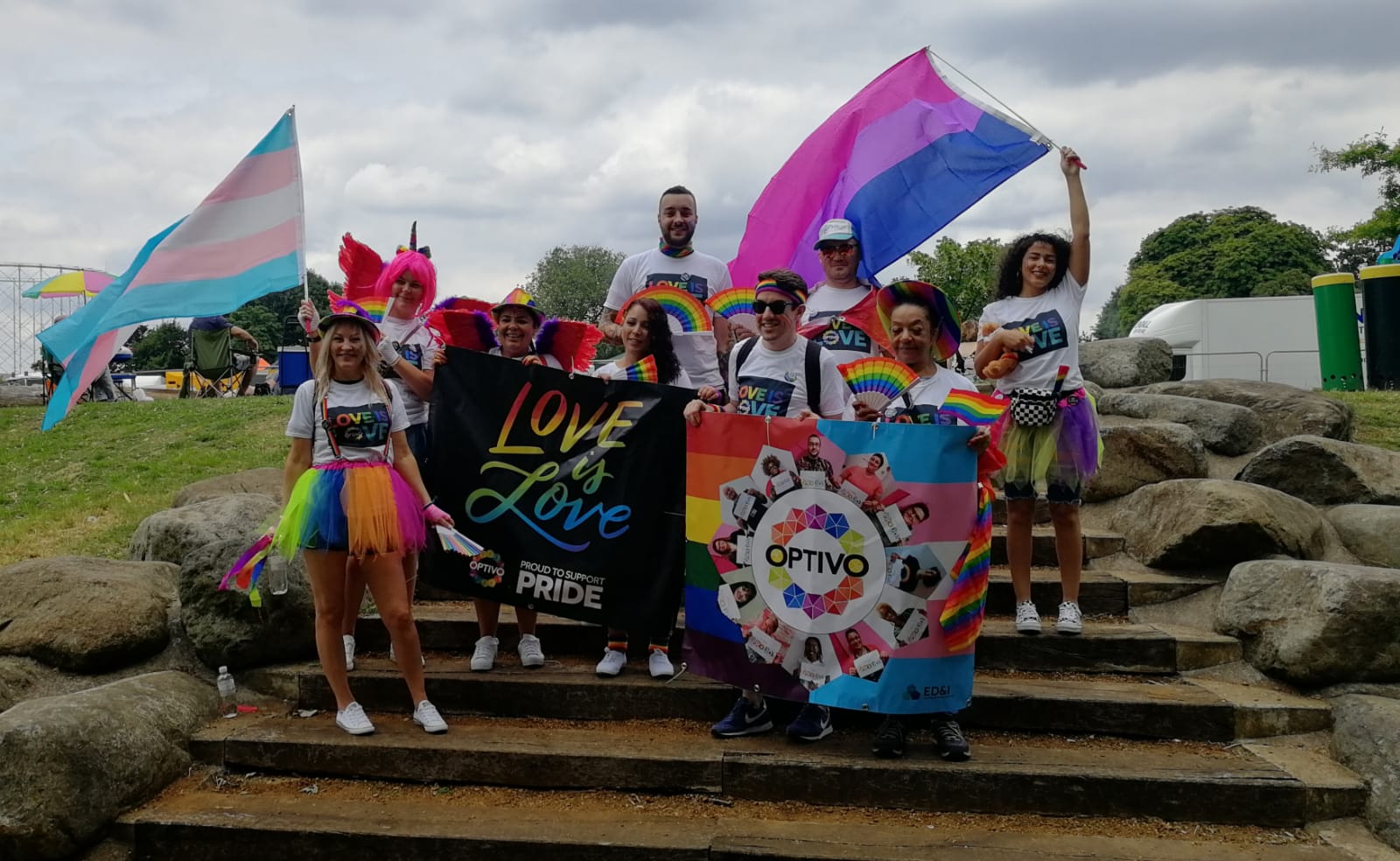 15
Resident Involvement
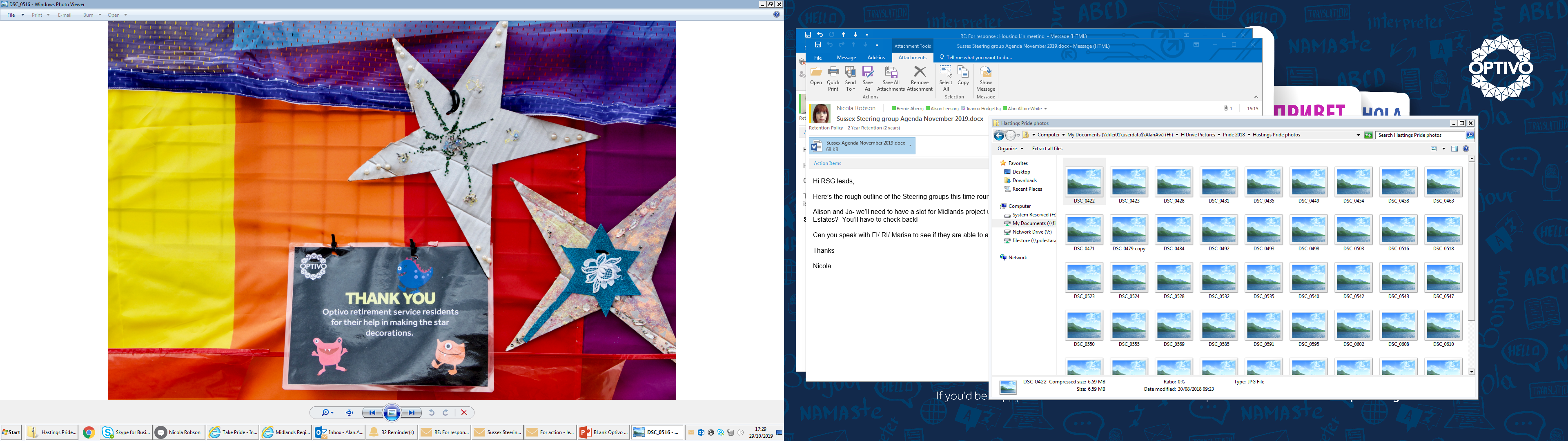 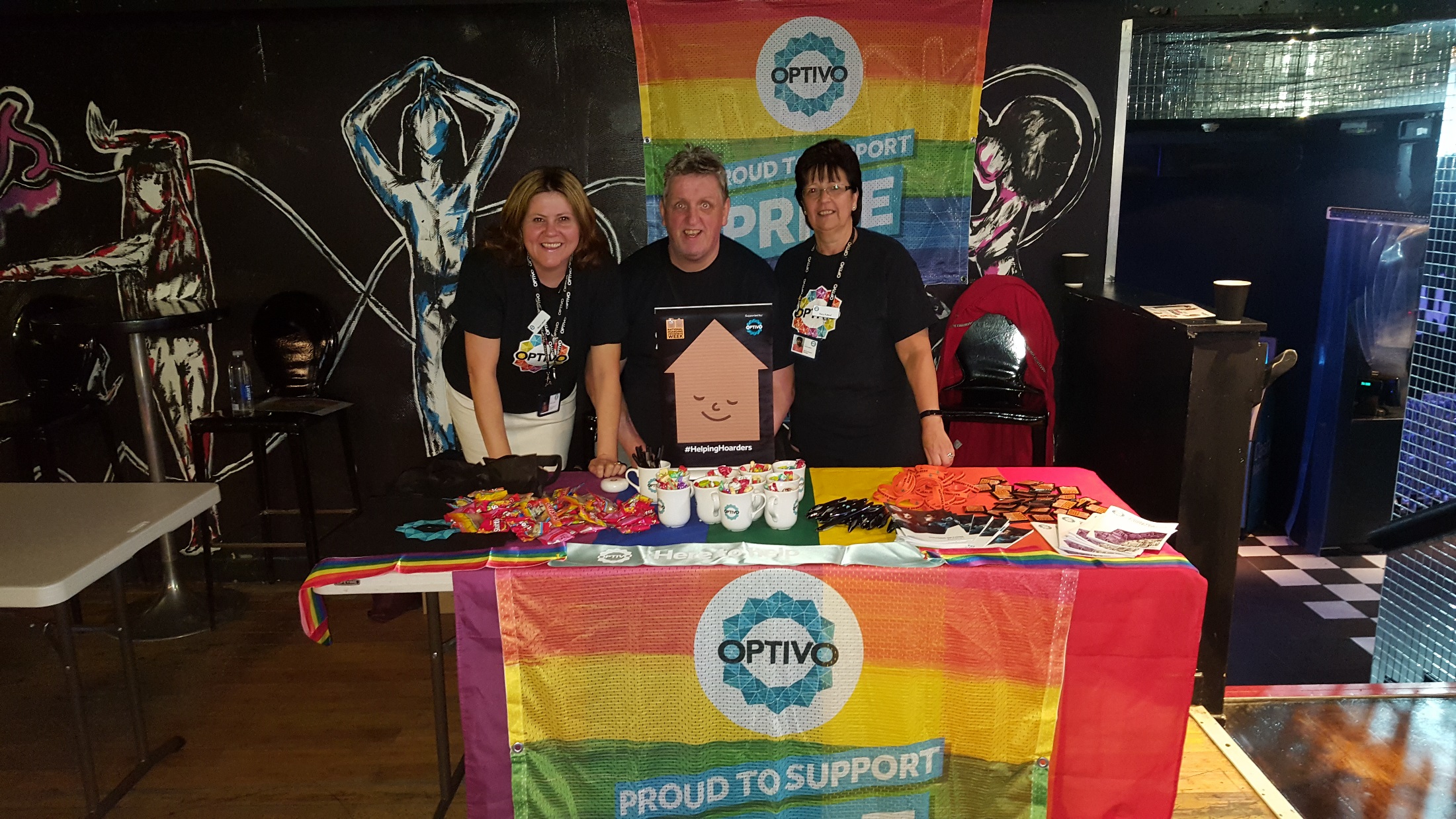 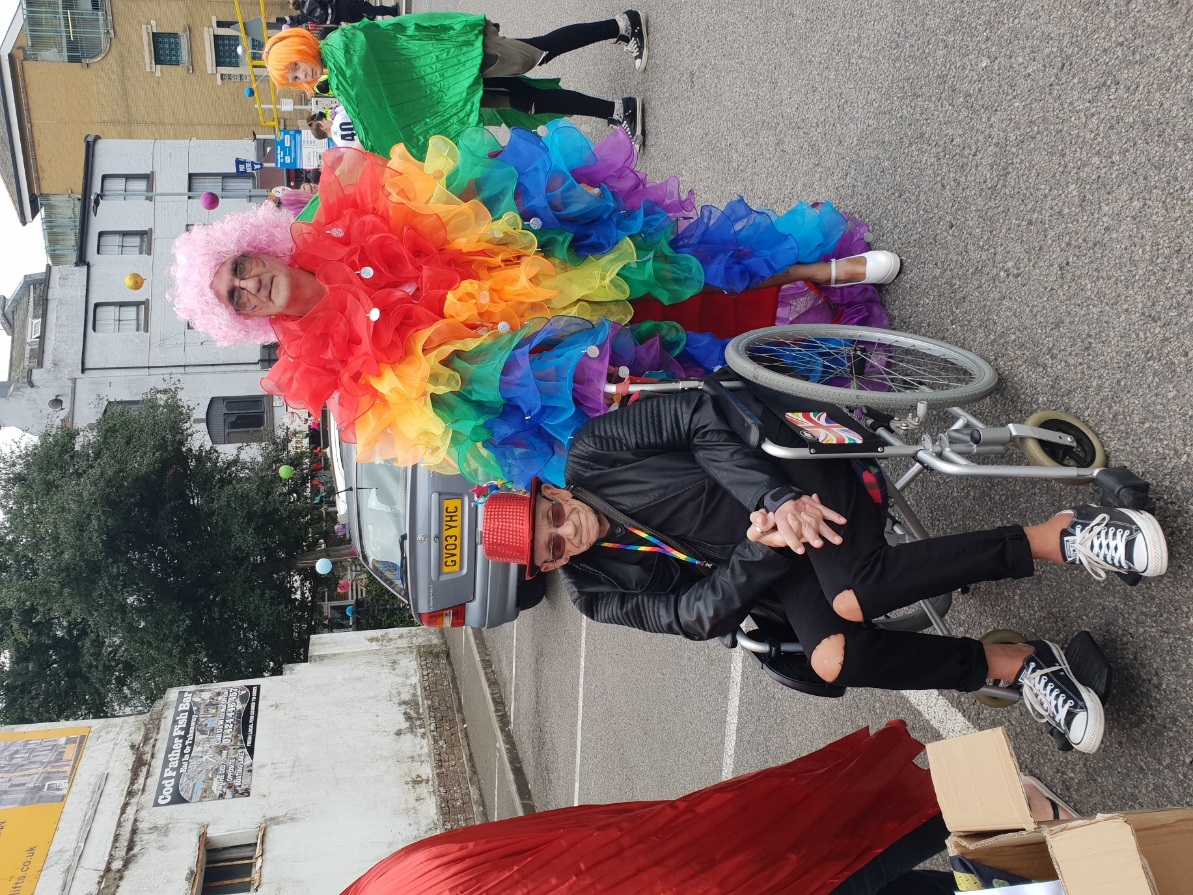 16
Resident Involvement
As a more formal method of involving residents we have four regional Equality & Diversity Forums for our residents.  

This was piloted in Sussex and has now been adopted across the organisation

The Midlands forum meets quarterly, comprising of residents from the East & West Midlands of all ages

The E&D residents forum feeds into Resident Panels and Scrutiny Groups
17
Stonewall
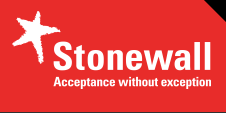 I would feel confident challenging inappropriate behaviour or discrimination towards LGBT people in the workplace… 
76% of your non-LGBT employees said yes
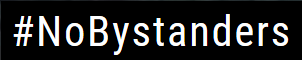 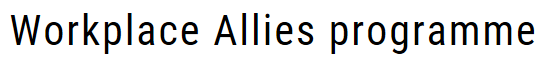 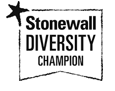 18
Erosh Good Practice Guide
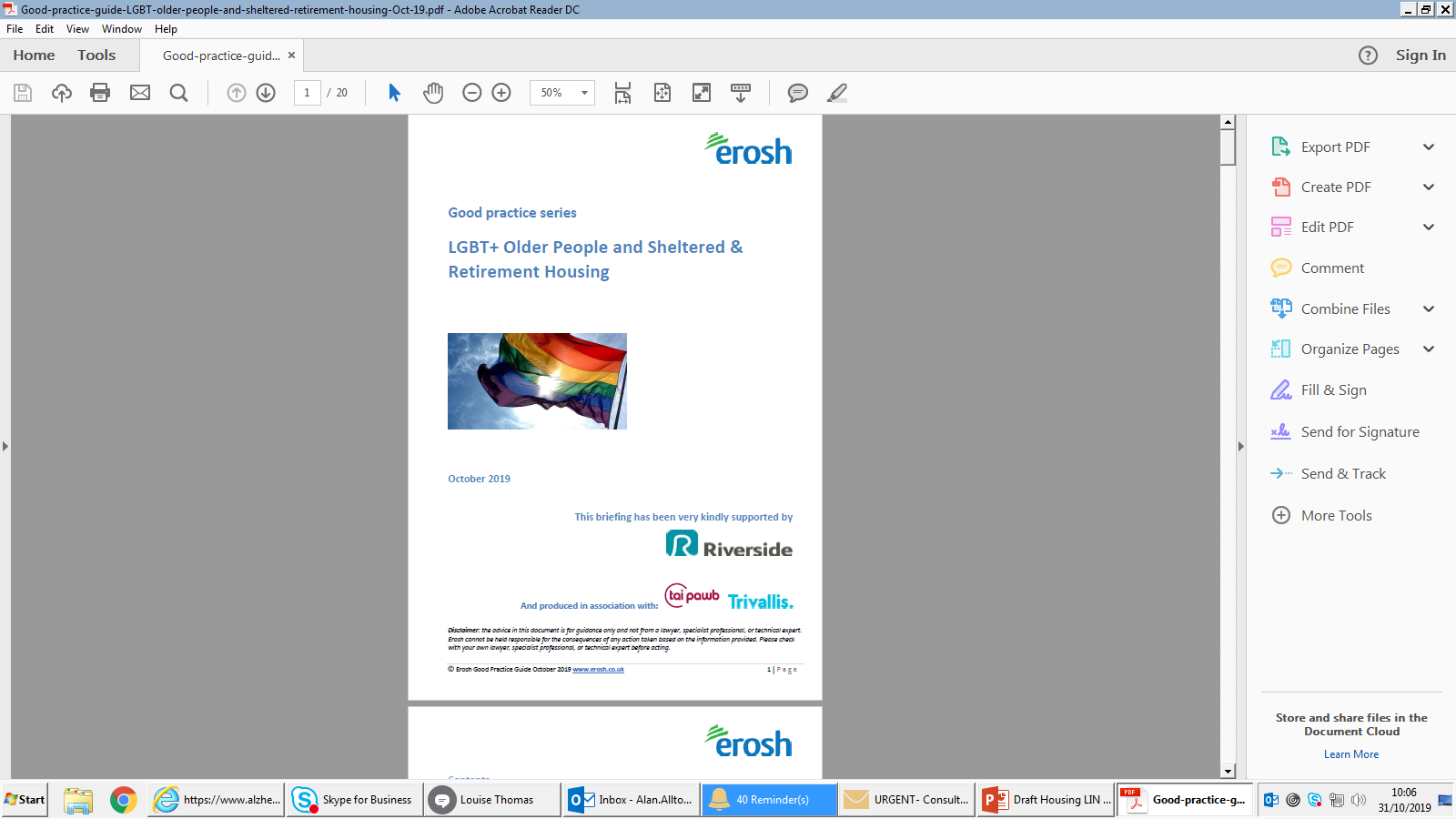 ➢ Provides some key definitions 
➢ Identifies the links with housing, health and social care legal, regulatory, and policy frameworks 
➢ Considers the housing and support needs of older LGBT+ people 
➢ Examines what housing providers can do to support older LGBT+ people 
➢ Looks at what older LGBT+ people experiencing discrimination and homophobia can do 
➢ Signposts  to other sources of information and advice
My Journey
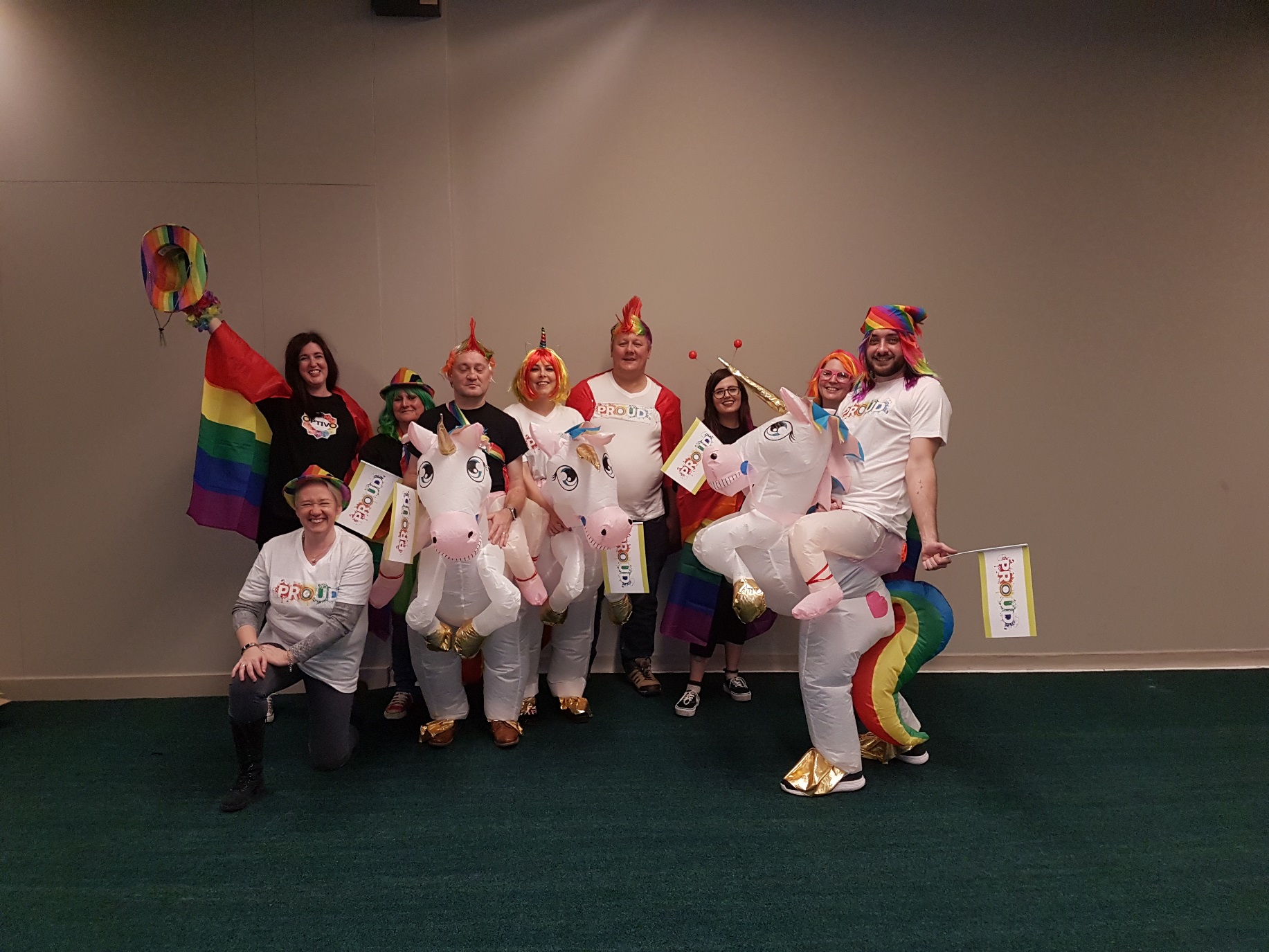 20
Thank You